Periodontal hastada plak biyofilm kontrolü
Prof. Dr. Elif Ünsal
Oral gargaralarla kimyasal plak  biyofilm kontrolü
Günümüzde ADA  gingivitis tedavisinde iki ajanı kabul etmiştir:  Klorhexidin diglukonat, reçete edilen solüsyonları,  reçetesiz alınabilen  esansiyel yağlar içeren ağız gargarası
Plağın uzaklaştırılmasında kimyasal yaklaşımlar
control?
(i) Antiadeziv – Bakteriyel tutunmayı engeller, örneğin . chlorhexidine,
delmopinol, amine alcohol
(ii) Antimikrobial –Bakteri proliferasyonunu durdurur/yavaşlatır Örn: chlorhexidine,
antibiotikler
(iii)Geliştirilmiş plak uzaklaştırılması /kimyasal diş fırçası  amin
alkol, enzimler 
(iv) Antipatojenik  – Plağın patojenitesini değiştirir.
Kimyasal plak ajanlar
(i) Antibiyotikler
 Penicillin, vancomycin, kanamycin
(ii) Bisbiguanide antiseptikler– 
Chlorhexidine, alexidine, octenidine
(iii) fenol  ve esansiyel yağlar: Thymol, triclosan, hexylresorcinol
(iv)Doğal ürünler Sanguinarine
(v) Kuarterner amonyum bileşikleri: 
  Cetylpyridinium chloride
(vi) Oksijenesyon yapan ajanlar – Hydrogen peroxide, Sodium peroxy
borate, Sodium peroxycarbonate
(vii) Deterjanlar– Sodium lauryl sulfate
(viii) Enzimler – Protease, lipase, nuclease, dextranase,
mutanase-glucose oxidase,
amyloglucosidase
(ix) Amine alkoller – Octapinol, delmopinol
(x) Metal tuzları – cinko , bakır 
(xi) Floridler – Sodium fluoride, stannous fluoride,
amine fluoride.
Kimyasal antiplak Ajanların Sınıflaması.
(i) Katyonik plak kontrol ajanları– Bisbiguanide, quaternary ammonium bileşikleri, ağır metaller 
pyrimidines, herbal extracts
(ii) Anyonik plak kontrol ajanları – Sodium lauryl sulfate
(iii) Non-ionik plak kontrol ajanları
– Phenol, thymol, listerine, triclosan
(iv) Diğer plak kontrol ajanları
– Delmopinol, enzymes
(v) Plak kontrol ajanlarının kombinasyonları
Ağır  metal iyonları ve deterjanlar .
CHX
Günümüzde  en anlamlı antibakteriyel sonuçları gösteren ajan ,  üstün antiseptik özellikleri ile birlikte  diguanidohexane  olan klorheksidindir.. Birçok klinik çalışma  günde iki kez  10 mL 0.2% lik  chlorhexidine digluconate  ile yapılan  gargaranın mikrobial plak  biofilm, kalkulus  ve insanda deneysel gingivitis  ile oluşan gingivitisi engellediği gösterilmiştir.
Birkaç ay süren klinik çalışmalar plak biyofilm in %45-o%61  azalttığını ,gingivitisi %27-67  azattığını gösterdi.
USA da kullanılan 0.12% chlorhexidine digluconate preparatının , yüksek konsantrasyondaki diğer CHX formülasyonları ile benzer şekilde plak biyofilm ve gingivitis  üzerine etkili olduğunu gösterdi.
Klorheksidin kullanımına bağlı  geri dönüşebilir yan etkiler
Diş,dil , silikat ve resin  esaslı restorasyonlar üzerinde kahverengi boyanma, 
Geçici  olarak tat almada bozukluk 
CHX in insanlarda  düşük sistemik  toksik aktivitesi vardır. Mikroorganizmalara direnç gelişmemektedir. Teratojenik  değişimlerle ilişkili görülmemiştir.
12% alkol içeriği  orofaringeal kanser  riski  açısından , klinisyen ve hastalar için endişe  verii olabilir ancak araştırmalar  bu ilişkiyi doğrulamamaktadır.
CHX  alkolsüz formülasyonu vardır. Mikrobiyal plak kontrolünü diğer formülasyonla benzer olarak sağlamaktadır, bazan hasta tarafından tercih edlir.
ANDOREX GARGARA
Yetişkinlerde,günde 2 defa 1ölçek(15 ml)gargara solüsyonu ile en az 1dk ağızda çalkalama yapılır.
Ağızdaki renklenmeleri önlemek için en aza indirmek için diş fırçalamadan  10 dakika sonra kullanımı önerilir.
Klorheksidin diglukonat
Benzidamin hidroklorür
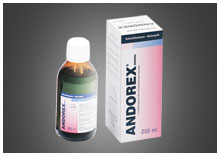 ANDOREX SPREY
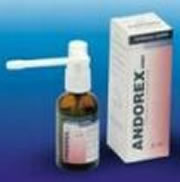 Yetişkinlerde,genel olarak günde 2-3 *4-6 püskürtme yapılır.
6-12 yaşlarında 2-3 * 2-3 püskürtme uygulanır.
Bölgesel uygulamalar için uygundur.
Klorhex gargara
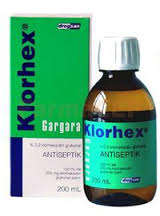 Antiplak antigingivitis etkili 
Chx gargara
Kullanımı  andorexle aynı
Etken madde: klorheksidin glukonat
Form    Gargara  Etkin Madde      Klorheksidin glukonat + Flurbiprofen  Ticari Şekil     200 ml şişe
Klorhex sprey
Sabah ve akşam bir defada 5-6 kez püskürtmek suretiyle kullanılır.
Kullanıldıktan sonra 30 dk boyunca birşey yiyip içilmemesi önerilir.
Kullanımdan sonra ağız su ile çalkalanmamalıdır.
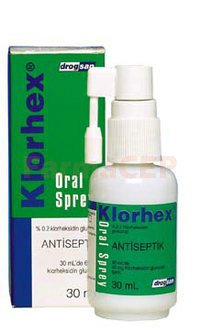 Klorhex jel
Sabah ve akşam olmak üzere günde 1-2 kez yemeklerden sonra doğrudan doğruya ağız boşluğuna ilgili bölgeye sürülür.
Diş macunu gibi kullanıldığında yaklaşık 2 cm jel ıslatılmamış diş fırçası üzerine sıkılır.
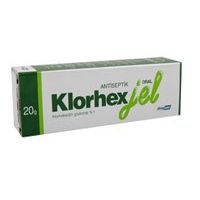 Farhex     gargara         (Farhex  forte:      600 mg     benzidamin hidroklorür
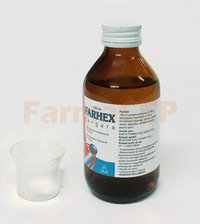 Fahrex sprey
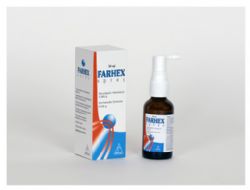 İnflamasyonlu bölgeye direk sıkılır.Gerekirse 1,5-3 sa aralıklarla tekrarlanır. (4-5 puf) 
Haricen uygulanır.
• Etkin madde:
30 ml sprey solüsyonu, 45 mg benzidamin hidroklorür ve 36 mg klorheksidin glukonat içermektedir.• Yardımcı maddeler:
Aspartam (E951), sodyum sakkarin, gliserin, etil alkol (%95), cremofor, nane esansı ve deiyonize su.

laç Etken Maddesi: Benzidamin hidroklorür, Klorheksidin glukonatİlaç Marka İsmi:  FARHEX FORTE Gargara
Kloroben gargara
Yetişkin dozu:genel dozu 15ml dir. 
Günde iki kez  1 dak süre ile ağızda tutulur
Formülü:

Etkin madde Klorheksidin glukonat %0.12 ve Benzidamin HCl %0.15Yardımcı madde olarak; Lutrol F68, Sorbitol (%70), Etanol, Nane esansı ve limon esansı içerir.

Her püskürtme 0.13 ml dir ve 0.156 mg klorheksidin glukonat ve 0.195 mg benzidamin hidroklorür içerir.
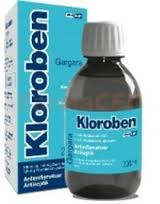 Esansiyel yağ içeren ağız gargaraları
İçeriği
thymol, eucalyptol, menthol, and methyl salicylate. 
Plak biyofilmi %20-35
Gingivitisi:  %25-35 azaltıyor.
Uzun dönem kullanılıbiliyor
Alkol içeriyor ( ürüne bağlı %24)
Listerin ağız gargarası içeriği
Fenol ilişkili esansiyel yağdır.
 (i) Thymol – 0.064%
(ii) Eucalyptol – 0.092%
(iii) Methanol – 0.042%
(iv) Methyl salicylate – 0.060% in hydrochloride solution.
(v) Benzoic acid – 0.15 %
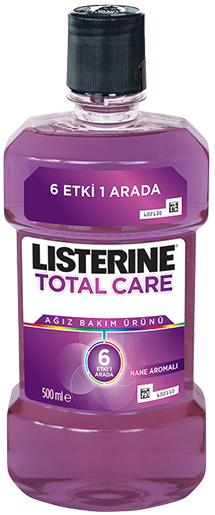 LISTERINE® Total Care, günlük kullanıma yönelik, etkinliği klinik olarak kanıtlanmış bir ağız bakım ürünüdür.  Diş fırçalamaya ek olarak kullanıldığında, ağzın tamamında diş fırçasının ulaşamadığı bölgelerde bile derinlemesine temizlik sağlar.
Esansiyel yağ özleri, florür ve çinko klorür içeren bir ağız bakım ürünüdür.
LISTERINE® Total Care içeriğindeki özel esansiyel yağlar: Timol, Ökaliptol, Mentol, Metil salisilat
Çinko klorür: Tartar oluşumunu önler ve dişlerin doğal beyazlığını korur.
Florür: Diş minesini güçlendirir.
Aroma
Nane aromalı
LISTERINE® TOTAL CARE
lISTERINEeucalyptol, menthol, methyl salicylate, and thymol
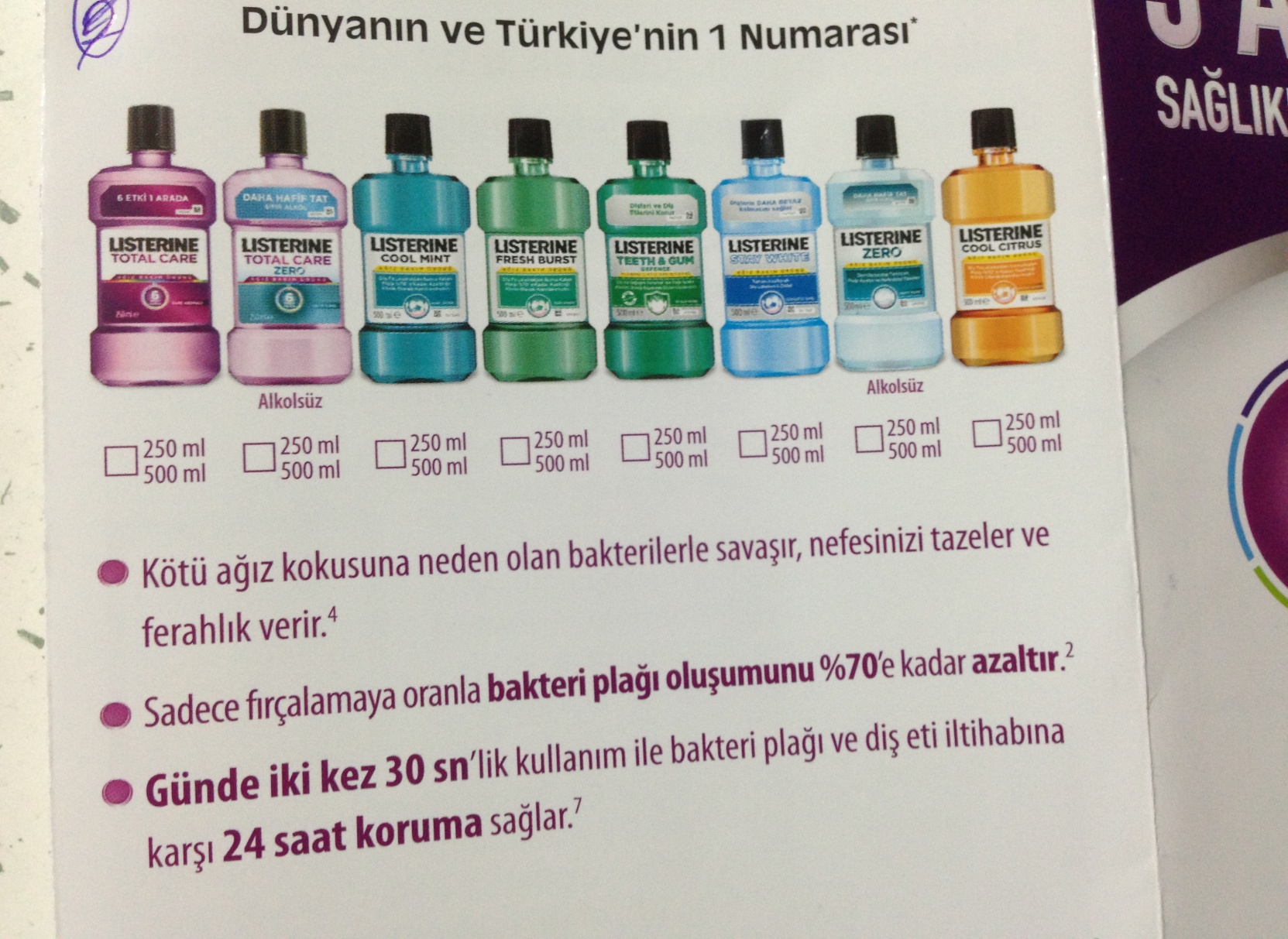 Listerin Avantajları
(i) Klorheksidinin tadını ve boyama etkisini tolere edemeyen hastalar
(ii) daha uygun fiyatlı
(iii) market dahil satılabildiği için kolay ulaşılabiliyor.
Listerin dezavantajları
(i) yüksek alkol konsantrasyonu nedeniyle (21.6-26.9%),  ağız kuruluğunu arttırabilir.
 (ii) alkol tedavisi alanlarda  disülfram kullananlarda önerilmiyor.
lISTERINEeucalyptol, menthol, methyl salicylate, and thymol
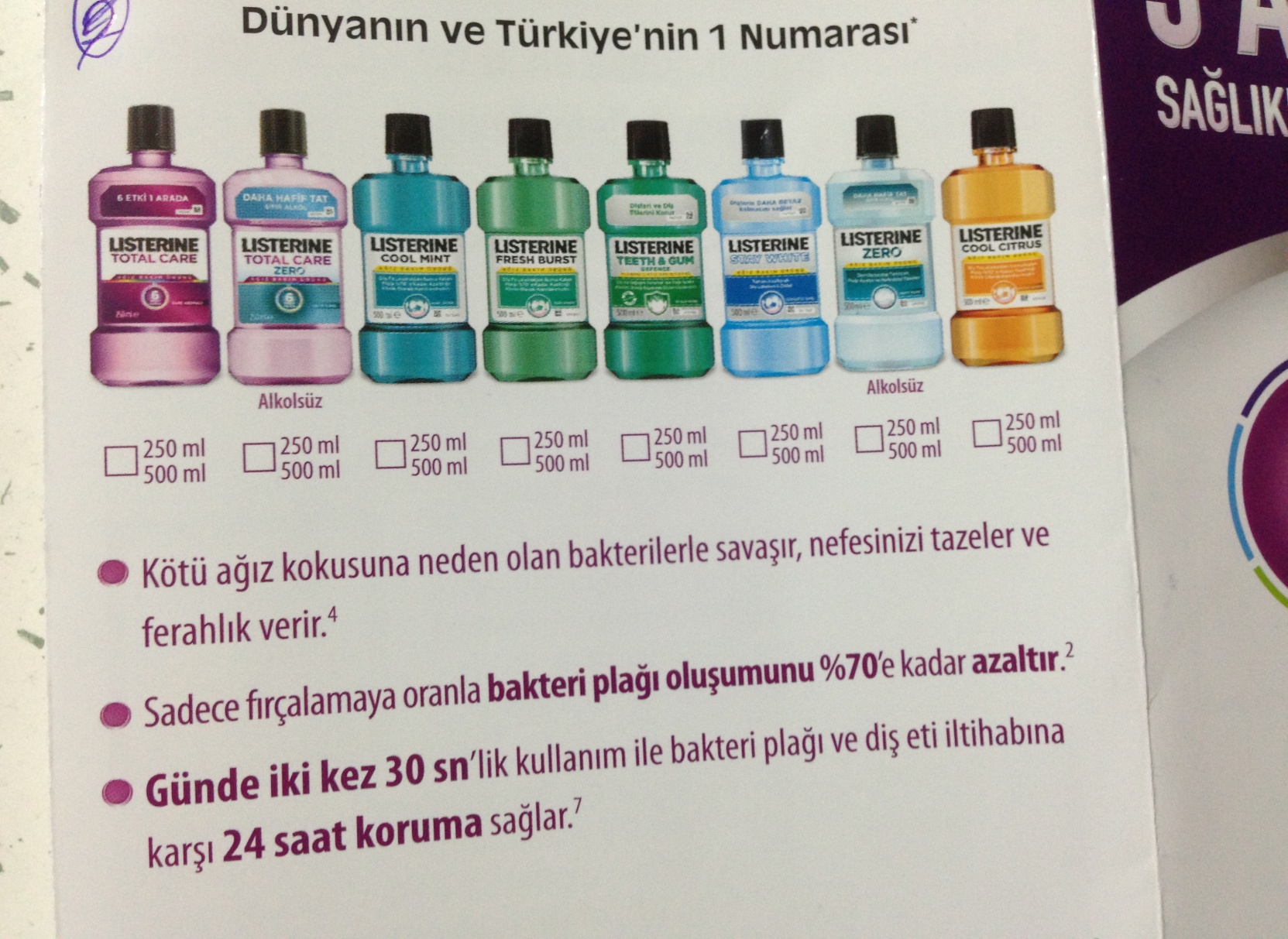 LISTERINE® TOTAL CARE ZERO™ ÜRÜNÜNÜ NASIL KULLANMALISINIZ? :
Sabah ve akşam günde iki kez, dişlerinizi fırçaladıktan sonra kullanınız.
20 ml'yi ( 5 ml’lik 4 tatlı kaşığı) bir bardağa dökünüz.
6 ila 12 yaş arasındaki çocuklar için 10 ml kullanınız.
30 saniye boyunca dişlerinizi ve diş etlerinizi çalkalayınız ve tükürünüz.
Sulandırmadan kullanınız.
Şişeden içmeyin ve yutmayınız.
6 yaş ve üzeri kişiler içindir.
Florür içeren başka ürünler kullanıyorsanız, diş hekiminize danışınız.
Listerin içeriği:
(i) Thymol – 0.064%
(ii) Eucalyptol – 0.092%
(iii) Methanol – 0.042%
(iv) Methyl salicylate – 0.060% in hydrochloride solution.
(v) Benzoic acid – 0.15 %
Diğer ajanlar:
Triklosan içerenler: Plak biyofilm ve gingivitisi azaltmada etkisi gösterilmiş, çinkositrat veya  metoksietilen kopolimeri ile birlikte dişmacunu  formunda. ( Colgate Total®; Breeze™ Triclosan Mouthwash)
Diğer gargaralar:kısa dönemde etkili
stannous fluoride, (Stannous Fluoride 0.63% Concentrate Oral Rinse  FDA onaylı değil )

cetylpyridinium chloride (quaternary ammonia compounds), and sanguinarine içeriyor. (Colgate ® Plax Mouthwash0.05% w/w Cetyl Pyridinium Chloride (CPC))
Prebrush: fırçalama öncesi kullanılan ajanlar
Sodyum benzoat : Diş fırçalama etkinliğini arttıran  prebrushing  gargara.

Çalışmalar tek başına fırçalamayla kıyaslandığında   prebrush gargara  +  fırçalamanın daha etkili olmadığı gösterilmiştir.
Kimyasal plak biyofilm kontrolünün:
plak biyofilm azaltılması  ve periodontal cerrahi sonrası  yara iyileşmesinin  iyi olması  konusunda etkin olduğu gösterilmiştir.

Hem CHX hem de listerin ağız gargaraları periodontal cerrahiyi takiben 1-4  hafta boyunca kullanılması  anlamlı pozitif etkileri var.
Tavsiyeler
Kimyasal plak biyofilm kontrolü  mekanik plak biyofilm kontrolüne  yardımcı olarak gingiviti ve kariesi azaltır. •
Chlorhexidine   gargaraları faz 1 tedavi  sırasında,rekürrent hastalığa sahip hastalrda ,periodontal cerrahi sonrasında ve çürük oluşumunun önlenmesinde   plak biyofilm kontrolüne destek olarak  kullanılabilir.
Esansiyel yağ içeren gargaraların CHX e göre daha az yan etkisi vardır     ve reçetesiz satılırlar.
Ajanların   dilüe solüsyonları oral irrigatörlerde kullanıldığında gingivitisi azaltmada etkindir.

Oral gargaraların alkolsüz formülasyonları hasta ve hekimler trafından tercih edilmektedir.

Kozmeti oral gargaralar  ve prebrush gargaralar   plak biyofilmin  mekanik ve kimyasal olarak uzaklaştırılmasının yerine geçecek  yöntemler olmamakla birlikte  hastalar fayda gördüklerini  ifade ediyorlarsa kullanılbilirler.